CCTF- Technical Exchange meeting of WG TAI
28th March 2025
Clock Data Analysis and Visualization
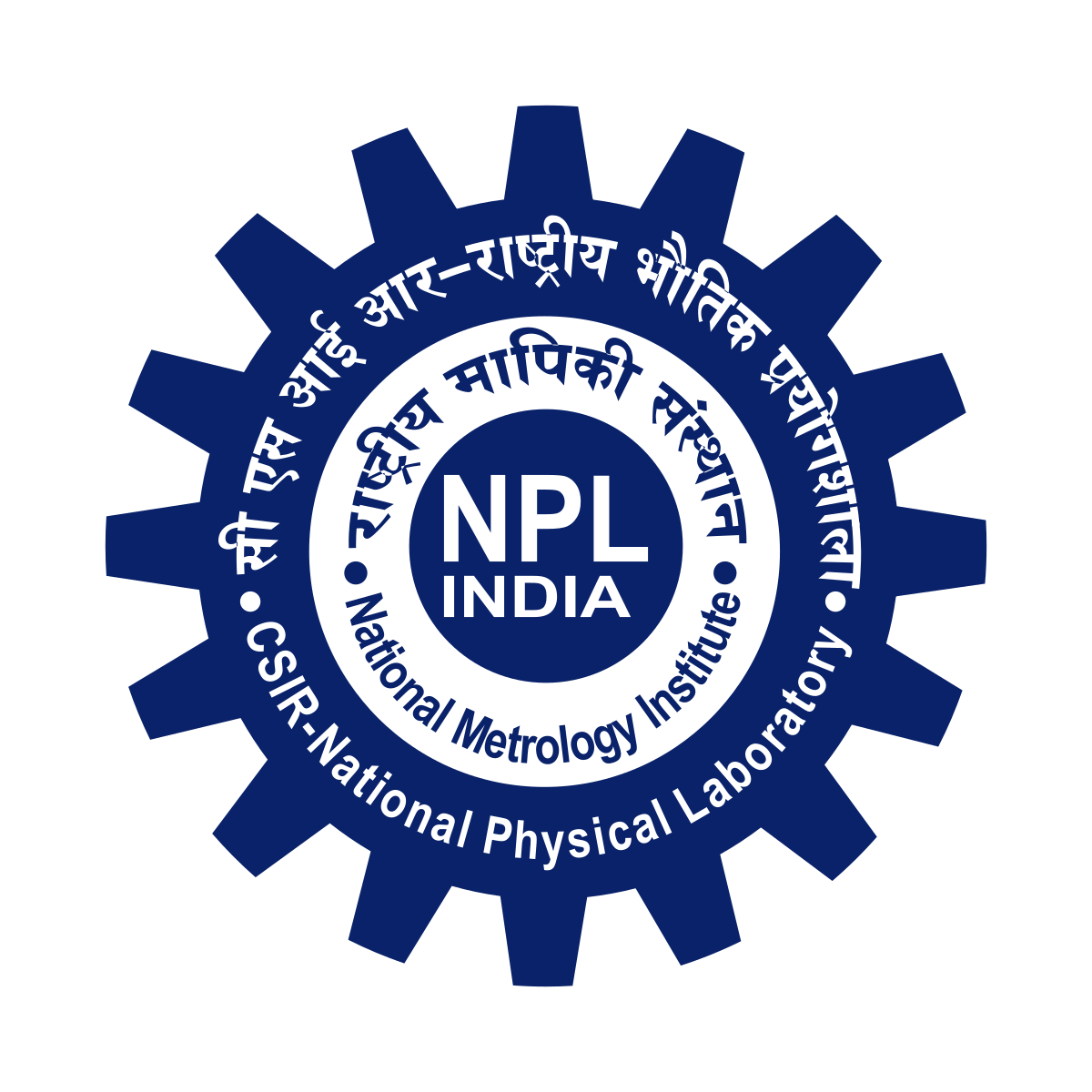 Dr. Bharath Vattikonda
Senior Scientist 
bharath.v@nplindia.res.in 
(CSIR-NPLI, New Delhi)
1
CCTF- TE  28th  March 2025
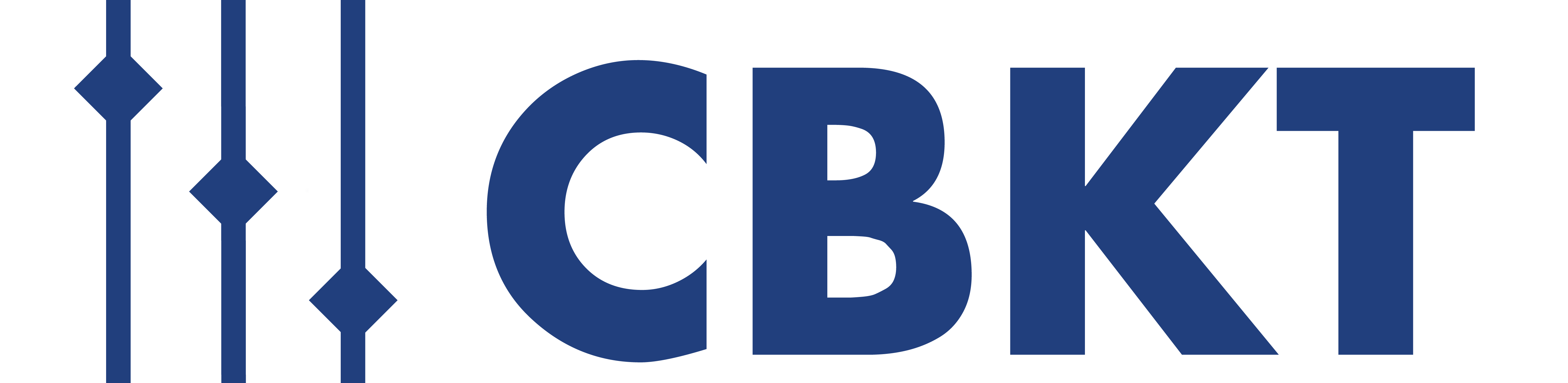 CBKT Project of BIPM Time Department
Application: Clock Data Checking
Development & Validation: 
Yuko Hanado, Giulio Tagliaferro, Bharath Vattikonda, Tara Fontier,  Patrizia Tavella
Project Sponsored by: 
BIPM and IEEE - UFFC
Driven by: 
Elizabeth Donley, Marina Gertsvolf and Patrizia Tavella
Copy right Disclaimer: 
GNU General Public License (GNU GPL) 
https://www.gnu.org/licenses/
2
Overview of the Application: https://clock-data-analysis.streamlit.app/
CCTF- TE  28th  March 2025
Clock Data Checking
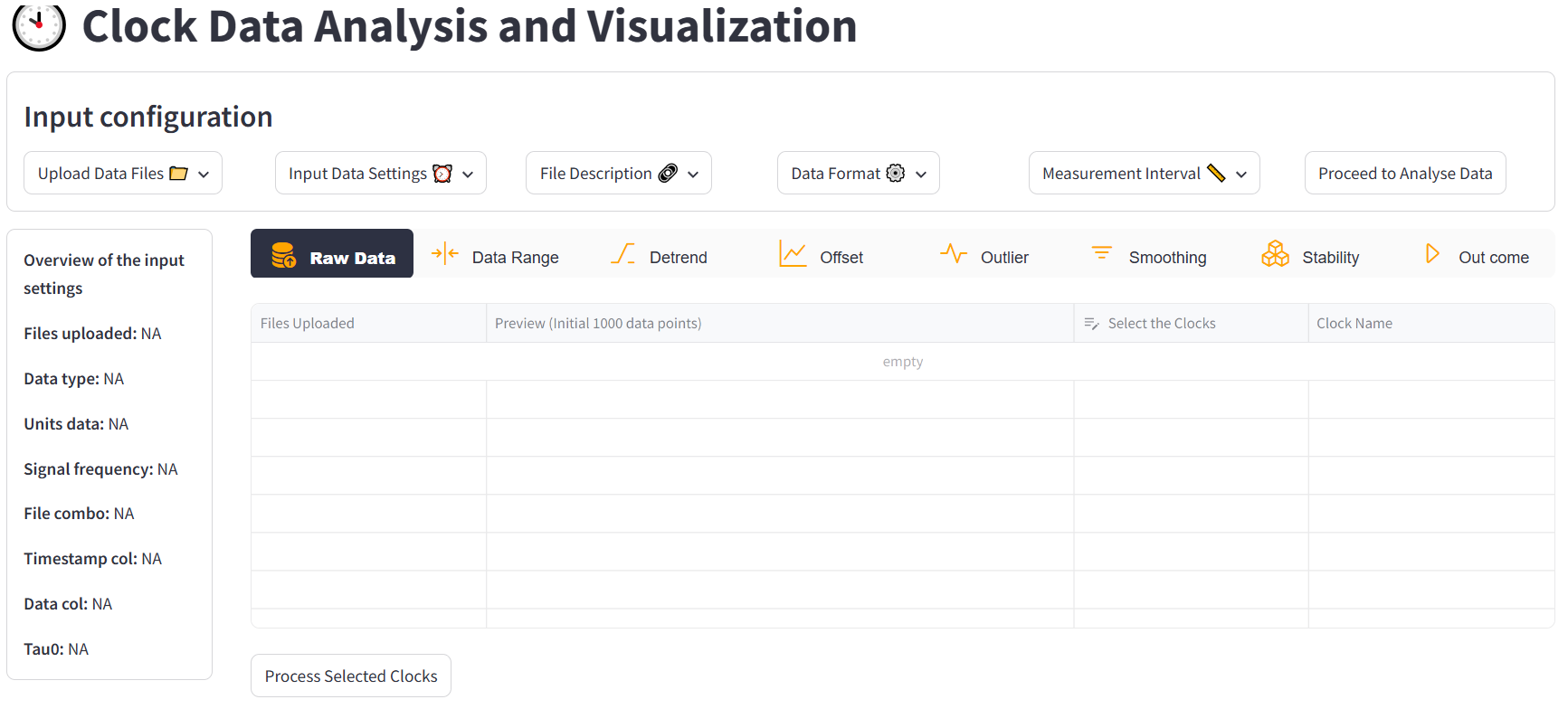 3
CCTF- TE  28th  March 2025
Overview of the input settings in the application
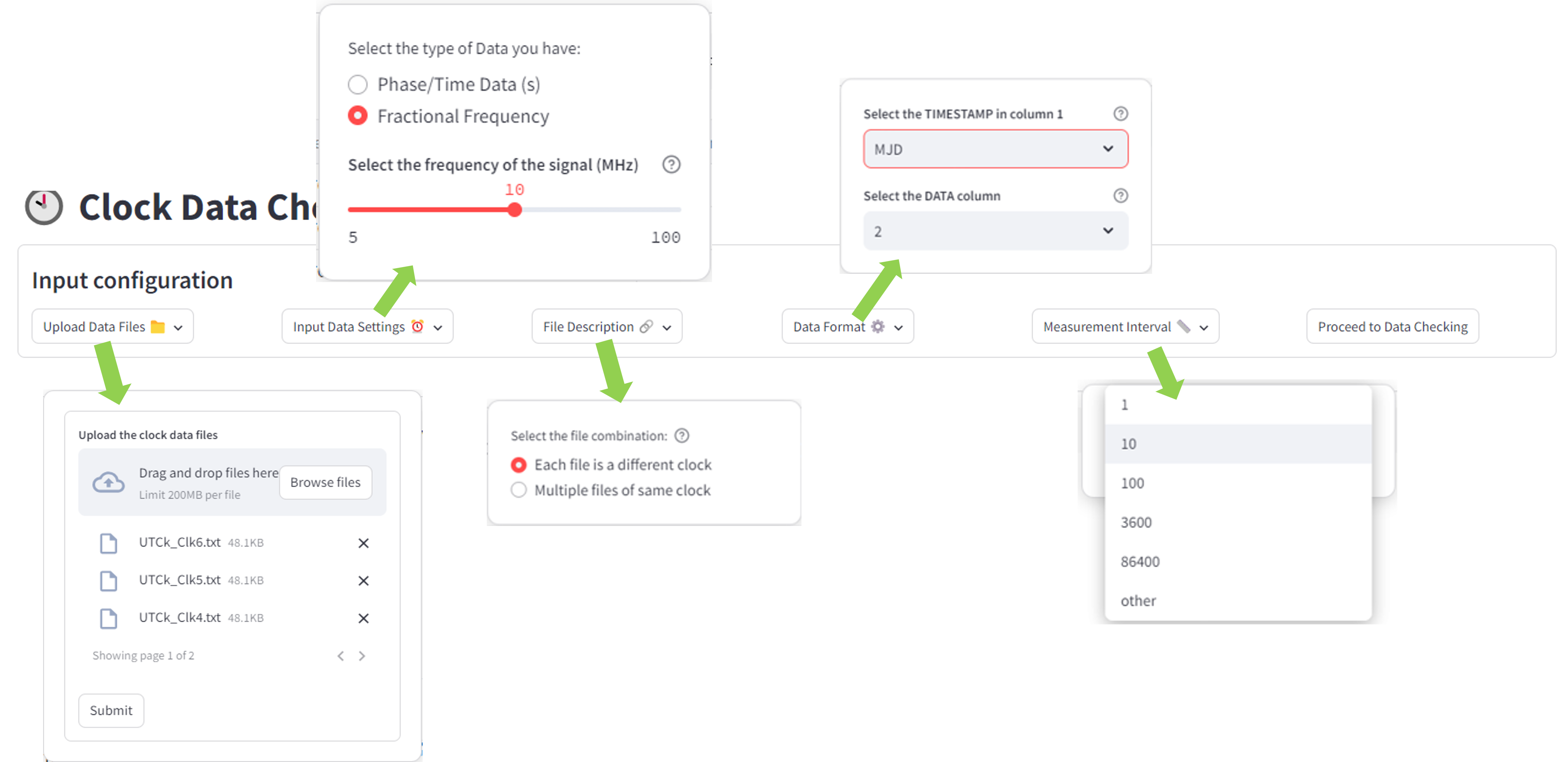 4
CCTF- TE  28th  March 2025
Overview of the functionalities in the application
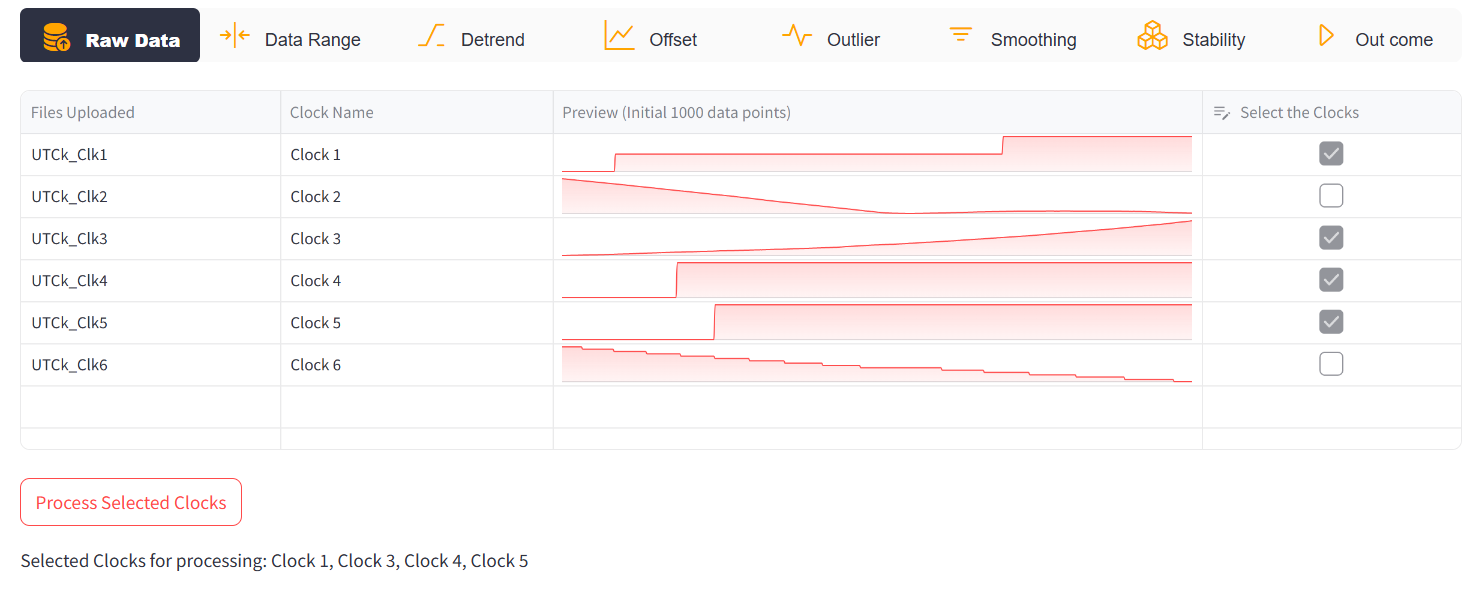 Confirms data has been uploaded and clock selection for data processing
5
CCTF- TE  28th  March 2025
Overview of the functionalities in the application
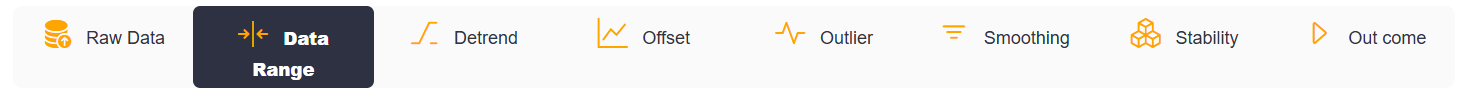 Data Range:  Allows the user to select the desired data range
How can it be used:
To analyse only a specific portion of the data 
Discard the data recorded before and after the required time stamp/duration
Provide visualization of the raw data set
6
CCTF- TE  28th  March 2025
Overview of the functionalities in the application
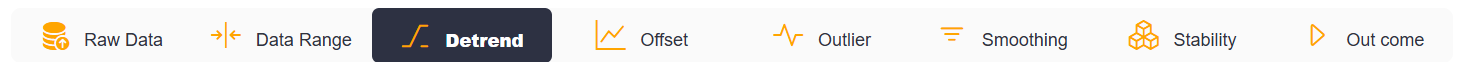 Requirement & Caution
To check for frequency offsets (Linear) and frequency drifts (quadratic) in the phase data
Tip
Time error Vs measurement time
Removing the deterministic quadratic drift enables better visualization of other noise processes.
If a clock behaves like this 
it means it has 
frequency offset
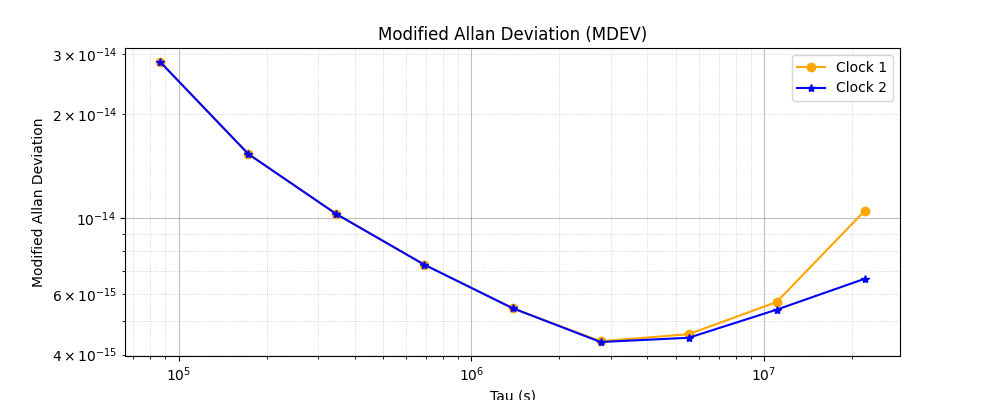 Initial sync
Error x0
Raw data c
negative frequency drift
MDEV
Data with quadratic 
trend removed
Freq Drift
Least squares Quadratic fit to the time 
deviations gives the frequency drift
Frequency offset 
of the clock
Tau (s)
7
CCTF- TE  28th  March 2025
Overview of the functionalities in the application
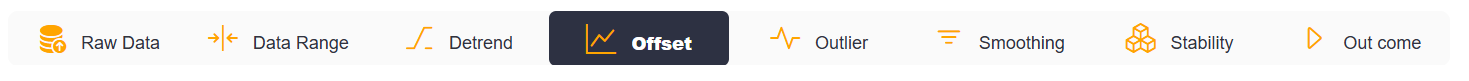 Offset:  To remove the offset in the data
Requirement & Caution
Removing a constant frequency or phase offset does not effect the stability of the ADEV, MDEV etc.,
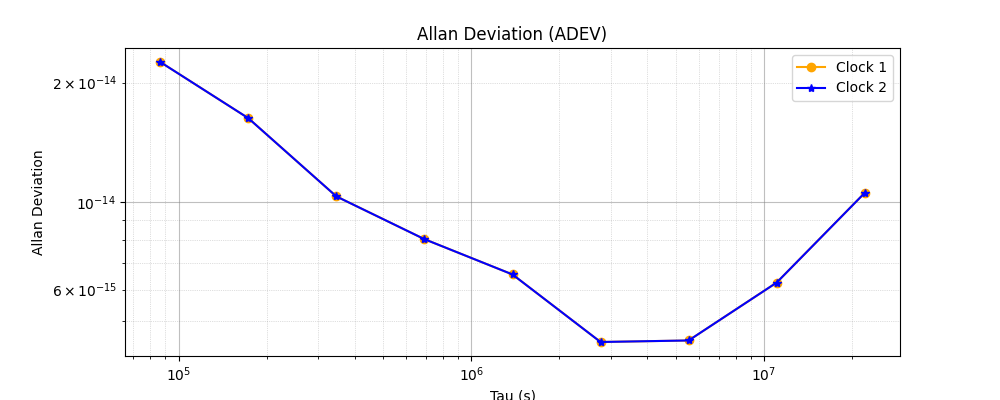 With Offset
Offset
Offset removed
ADEV
0
Zero Offset
Tau (s)
8
CCTF- TE  28th  March 2025
Overview of the functionalities in the application
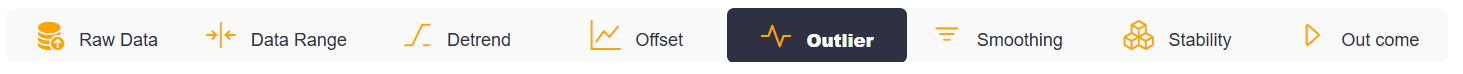 Outlier: Can remove the outlier manually or based on the std.dev of the data
Requirement & Caution
Be careful to distinguish a true outlier from a data anomaly in the data. 
Removal of large sections of data can cause artificial steps in the data that can artificially increase the short-term instability of the calculated ADEV, MDEV etc. This is because the code automatically concatenates the data set.
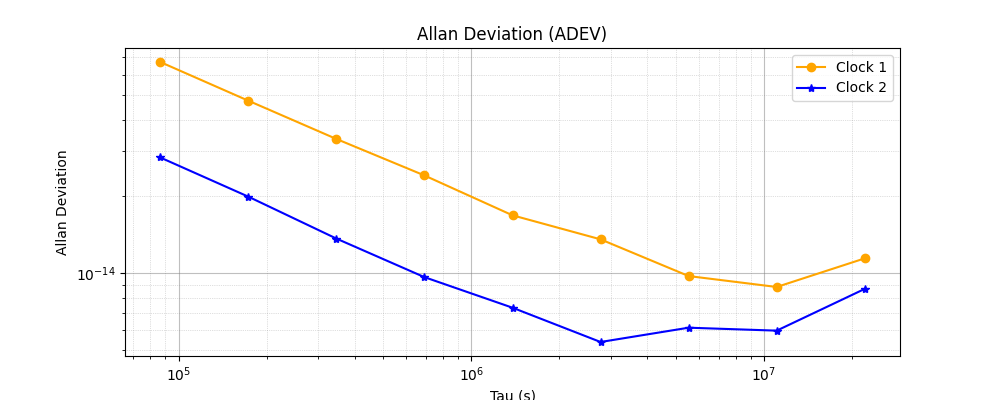 Data with gap removed
Raw data
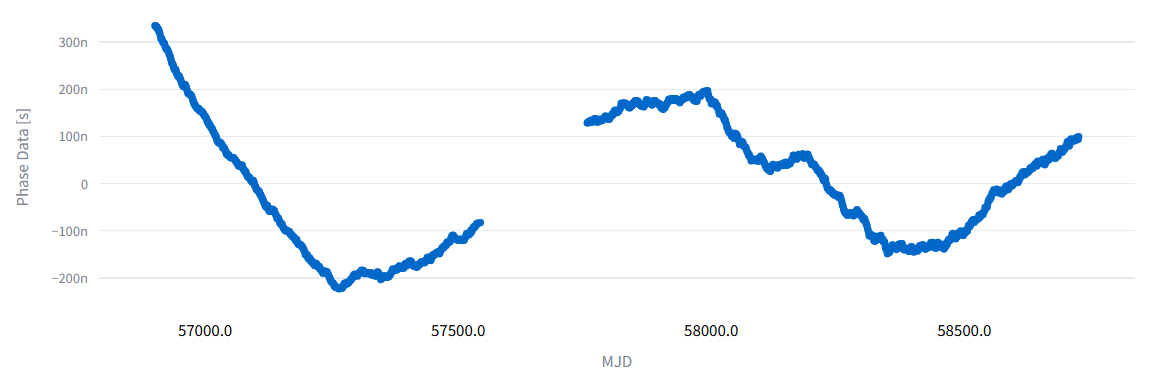 Gap due to outlier removal
Phase data (s)
ADEV
MJD
Tau (s)
CCTF- TE  28th  March 2025
Overview of the functionalities in the application
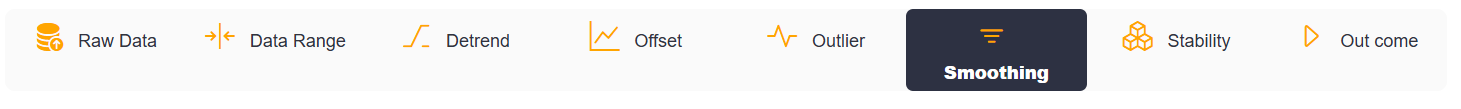 Smoothing:  Apply a moving average by defining a window size
Uses & Caution
To uncover underlying behavior after smoothing
Removal of fast noise (this will remove short term data from the ADEV, MDEV, etc.)
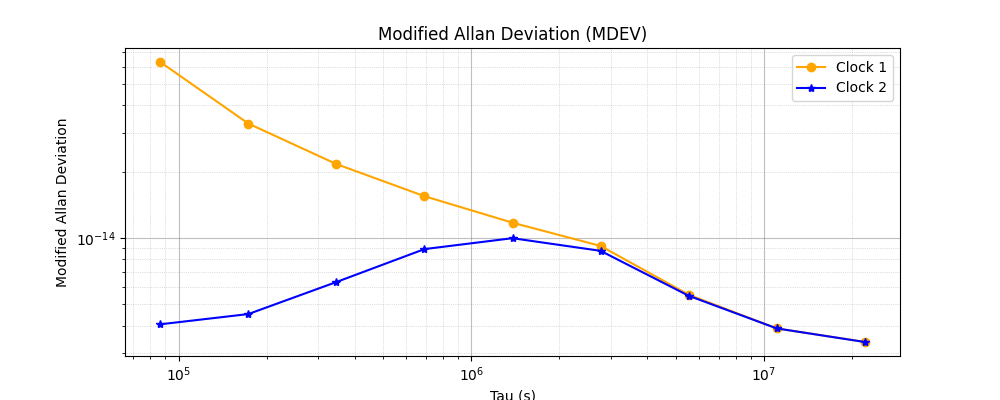 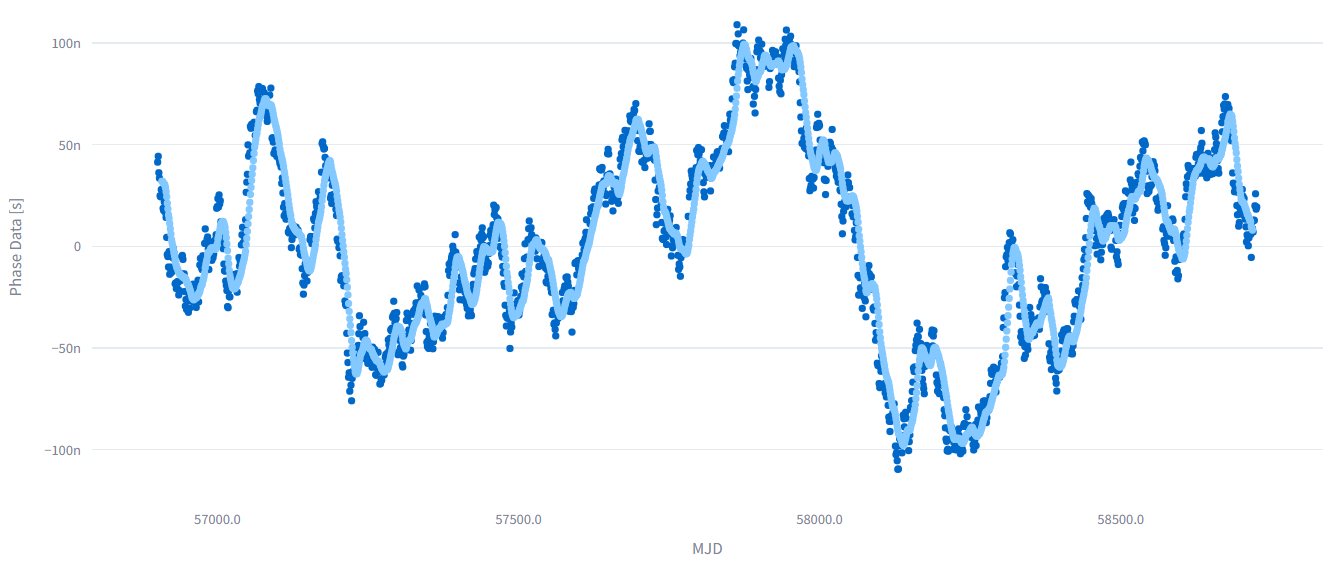 Actual data
Smoothing @15 s
Phase data (s)
MDEV
Tau (s)
MJD
10
CCTF- TE  28th  March 2025
Overview of the functionalities in the application
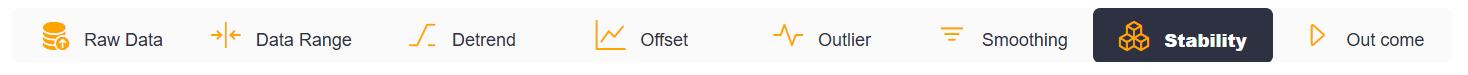 Stability: Can evaluate ADEV, MDEV, OADEV and TDEV based on the open source ALLANSTOOL https://pypi.org/project/AllanTools/
Allan Deviation (ADEV): Square root of the two-sample variance
MDEV: It is used to discriminate between white and flicker phase noise
11
CCTF- TE  28th  March 2025
Overview of the functionalities in the application
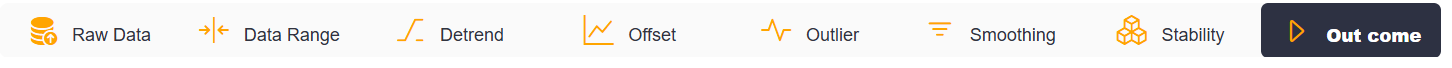 Outcome: Over-View of the actions you performed and their outcome
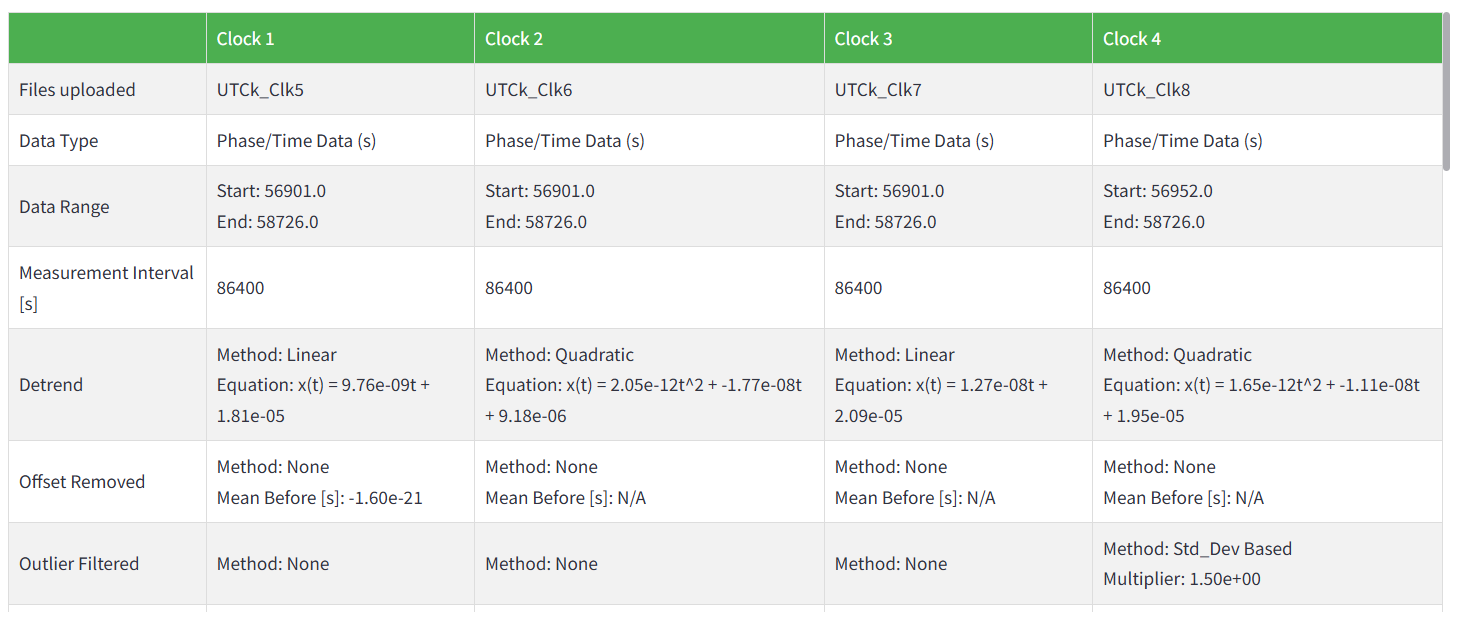 12
CCTF- TE  28th  March 2025
Let’s work on the actual application
https://clock-data-analysis.streamlit.app/
I kindly request all the participants to try installing the application 
in your local PC now if not done earlier
13
Test cases
CCTF- TE  28th  March 2025
Effect of detrend on the data (Ex: UTCk_Clk1.txt)
Effect of Gaps/dead time in the data on the stability of the clock  (Ex: UTCk_Clk2.txt)
Effect of outlier removal on the stability (Ex: UTCk_Clk5.txt)
Effect of the offset removal in the data (Ex: UTCk_Clk4.txt)
Effect of Phase jumps in the data (single jump or Uniformly distributed jumps) (Ex: UTCk_Clk5.txt)
Effect of Jitter and smoothing on the data (flicker floor) (Ex: UTCk_Clk8.txt)
Effect of Periodic Phase Correction (Sawtooth behaviour) on the stability of the clock (Ex: UTCk_Clk9.txt)
Effect of Frequency Steered clock data (Ex: UTCk_Clk10.txt)

Analyse different portions of the data at a time 
      (upload same file with different names, select each portion as a clock)

10. Backward tasks: If we want to remove the outliers first and then detrend 
       (download the file after outlier removal and upload it )
14
CCTF- TE  28th  March 2025
Thanks for your participation
https://e-learning.bipm.org/
15